Крещенский сочельник
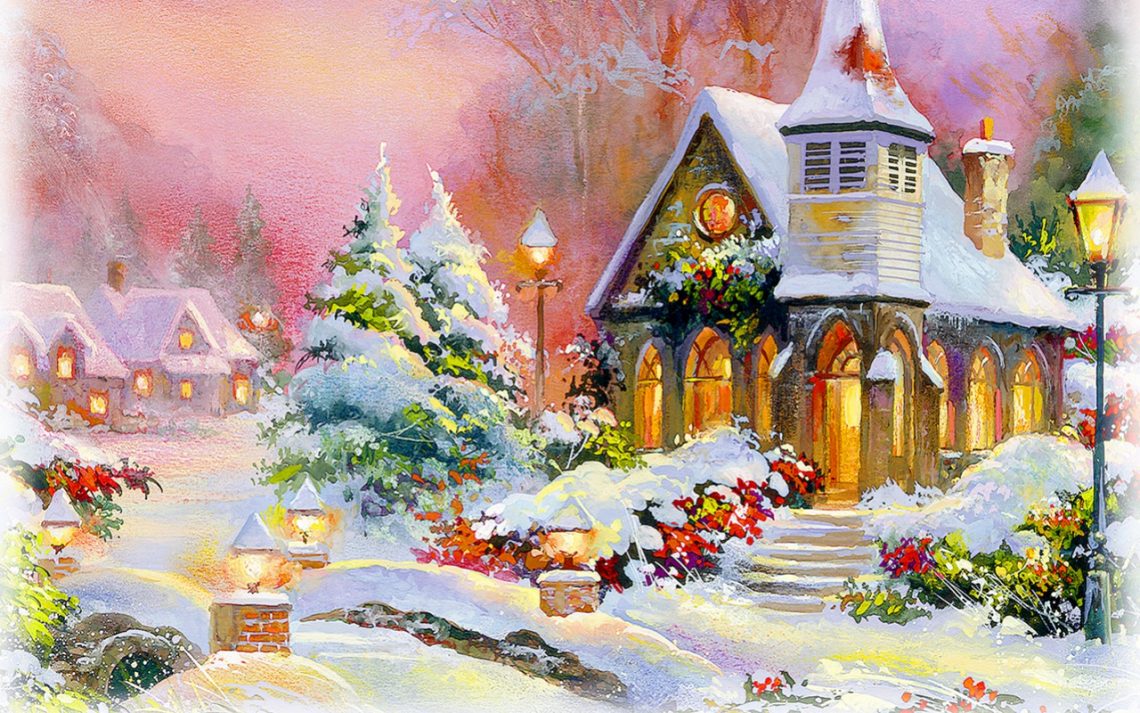 Подготовила: Воспитатель МАДОУ №8 г. Шимановска
Попова К.А
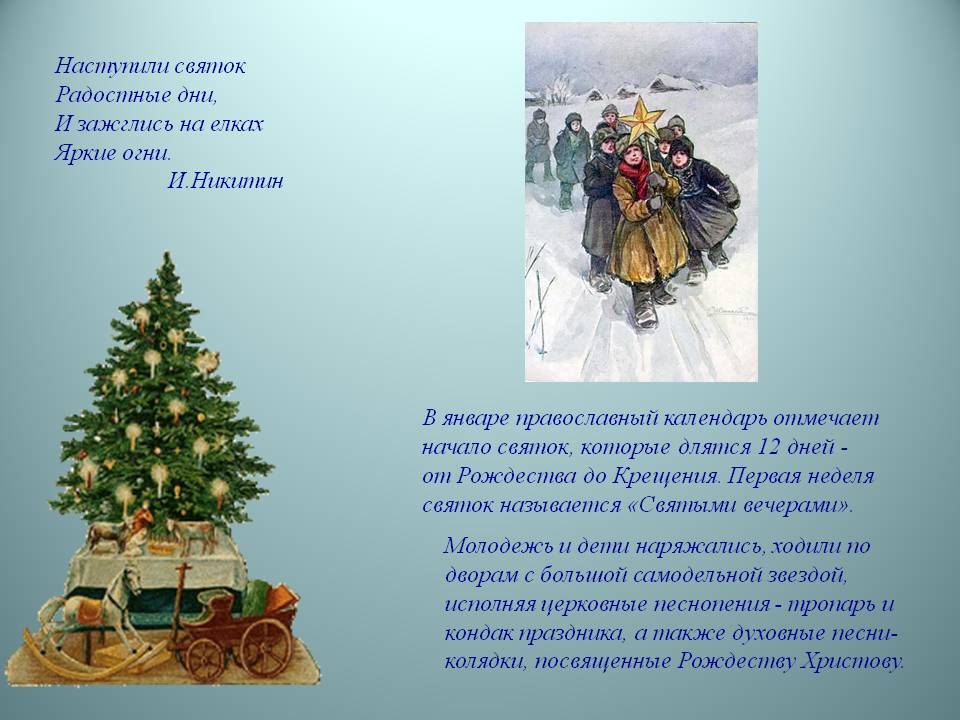 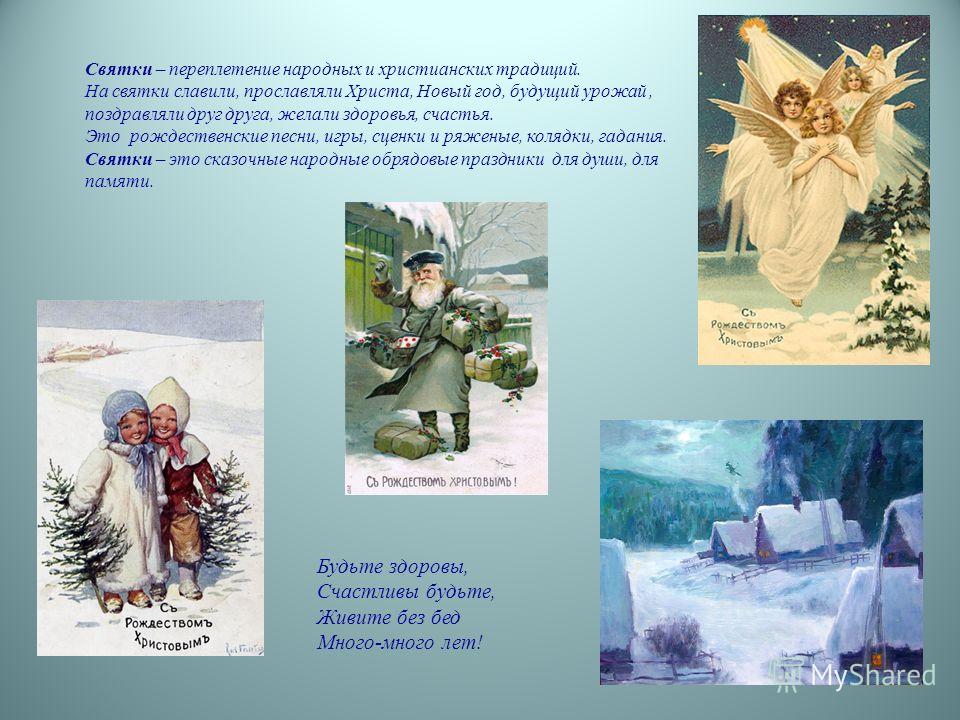 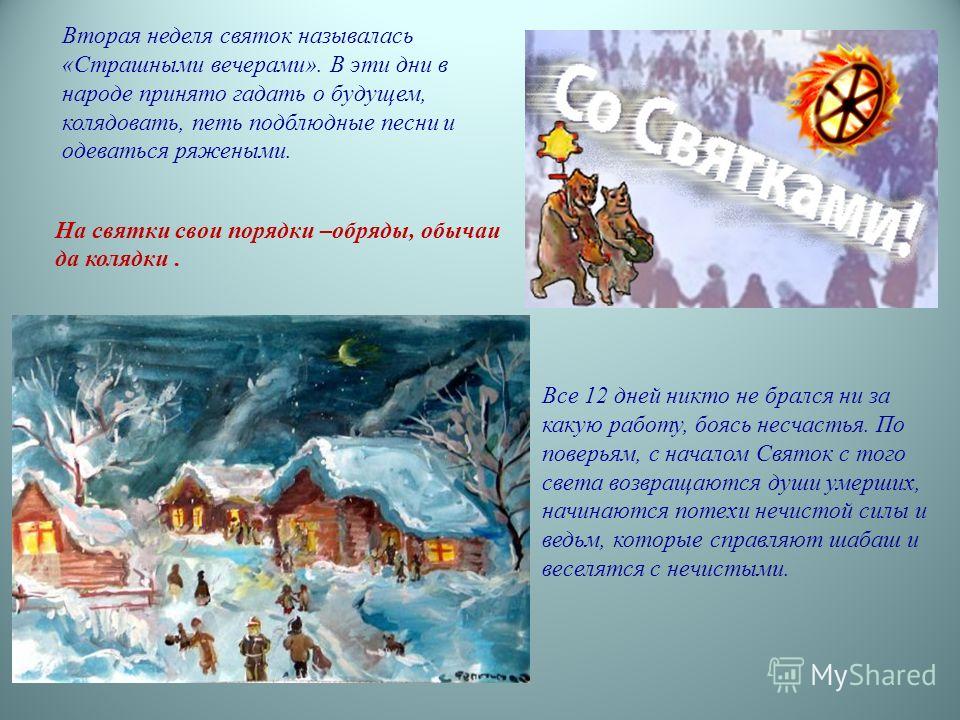 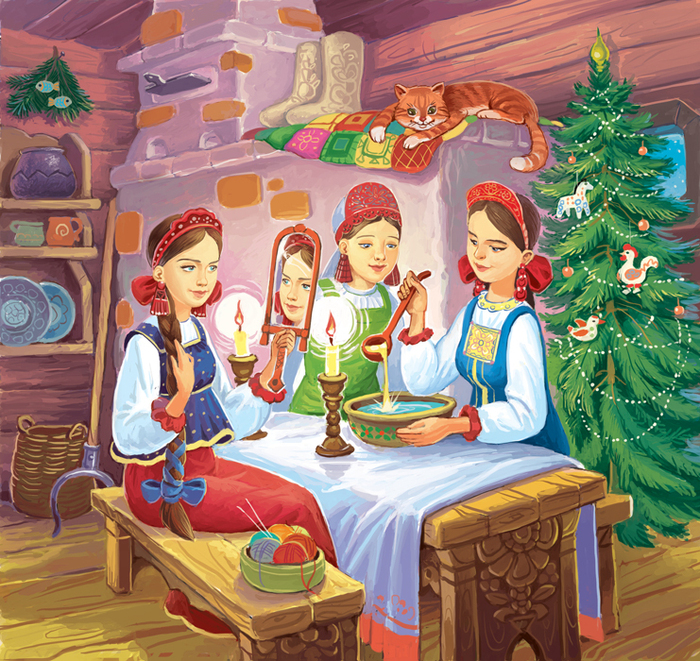 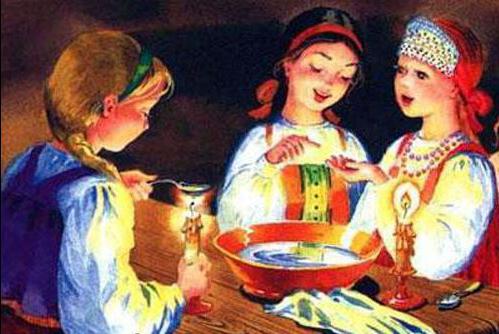 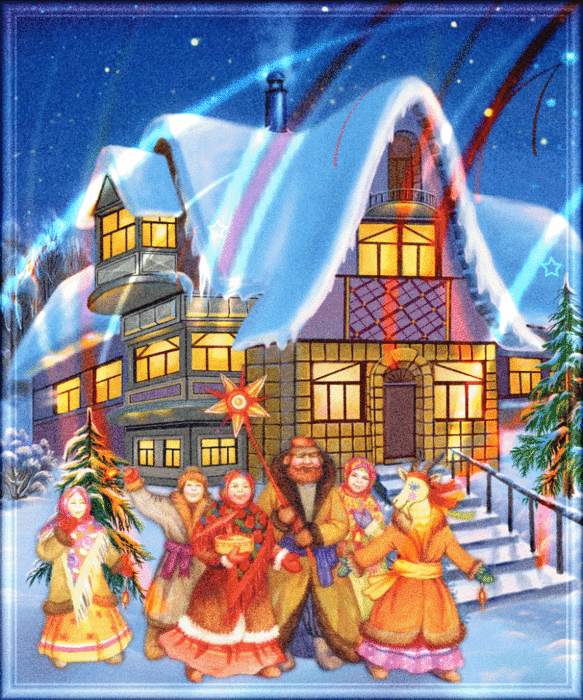 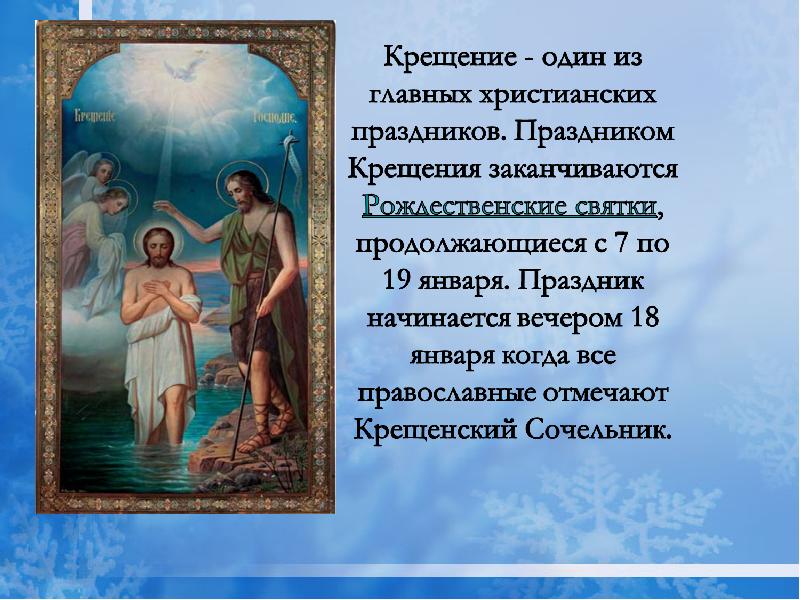 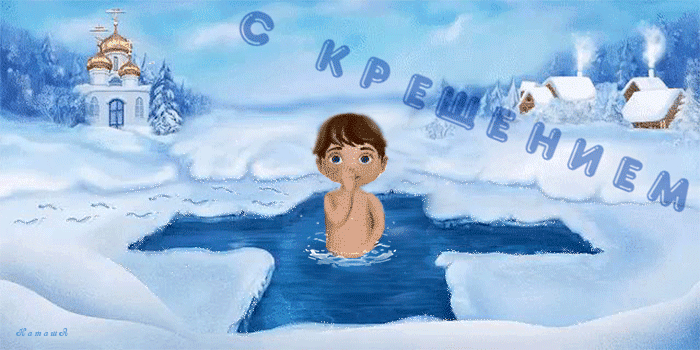